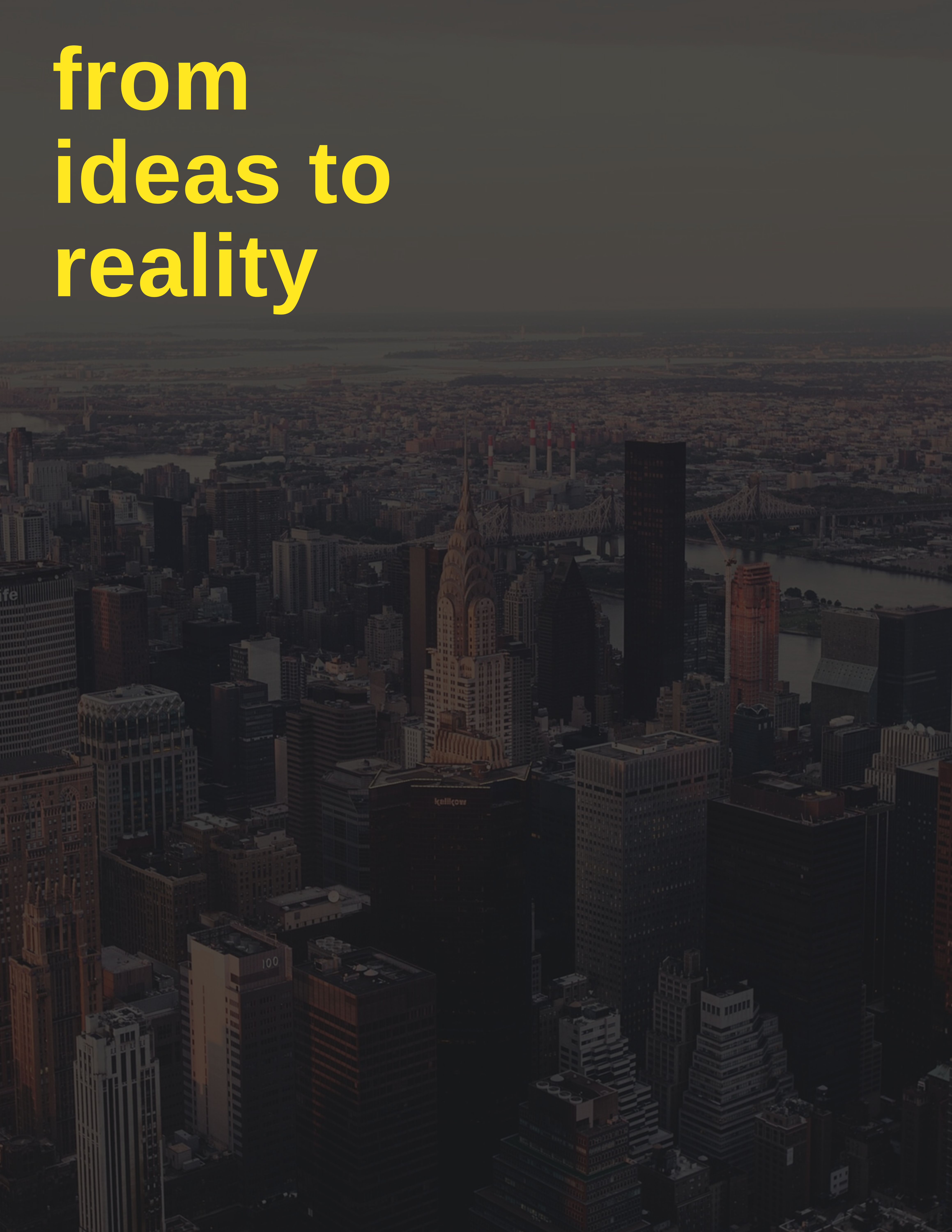 Property photo
Property photo
YOUR PHOTO AND
COMPANY LOGO
Property Map
Hello! 
 
My name is [Name] and I’m a real estate professional specializing in land sales. I recently listed a vacant property for sale in your area at [Property Address]. If you are interested in purchasing this parcel, please contact me today. 

I am happy to answer any questions you might have and share my expertise in local land sales to orchestrate a smooth transaction. 

Please take a look at the property details and the map highlighting the parcel for sale. I look forward to hearing from you! 
 
 
[Signature]
PROPERTY ADDRESS
Your Name, REALTOR®
Company Name
Phone Number 
Email 
 Website
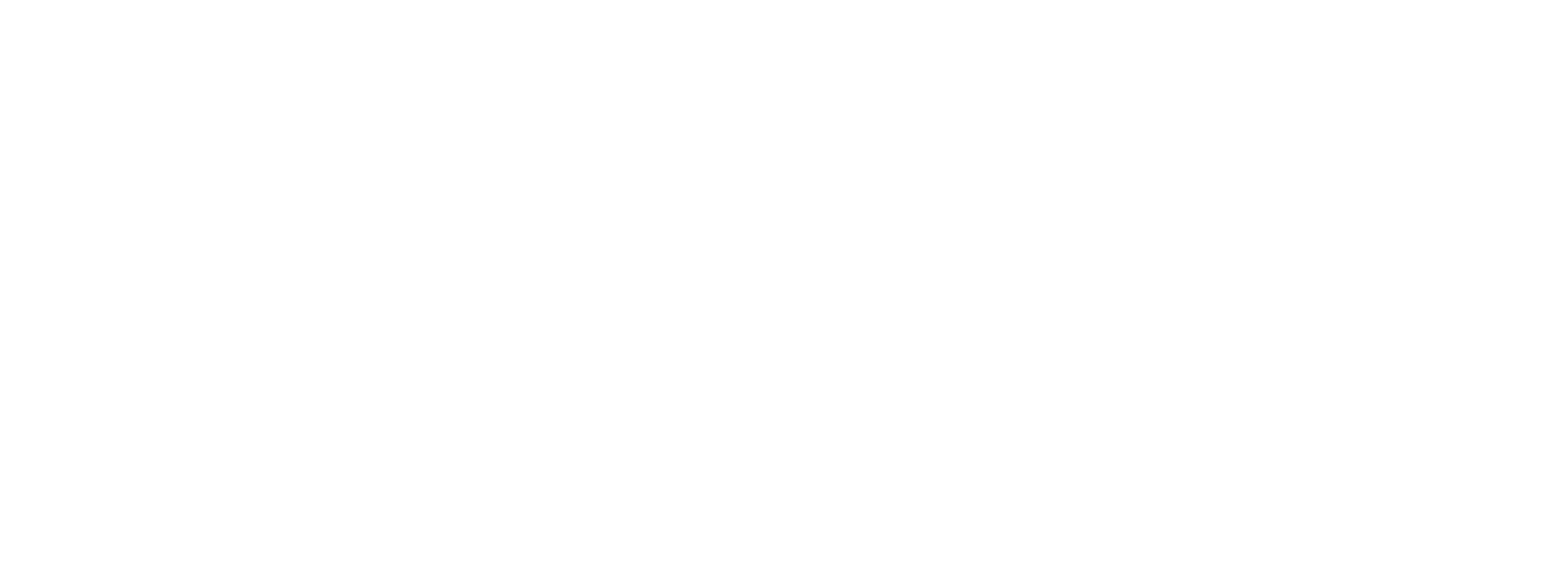